Plenary = èrgardez l’portrait et rêponnez ès tchestchions:
Où’est qu’est la femme dans l’portrait?
Tch’est qu’oulle est à faithe?
Tch’est qu’nou vait en driéthe?
À t’n avis, tch’est qu’oulle à liéthe?
Dêcris la femme.
Tch’est qu’tu’es à liéthe achteu?
En généra, fais-tu sèrvi eune tabliette pouor liéthe? Ou aimes-tu mus tcheindre un livre dans tes mains?
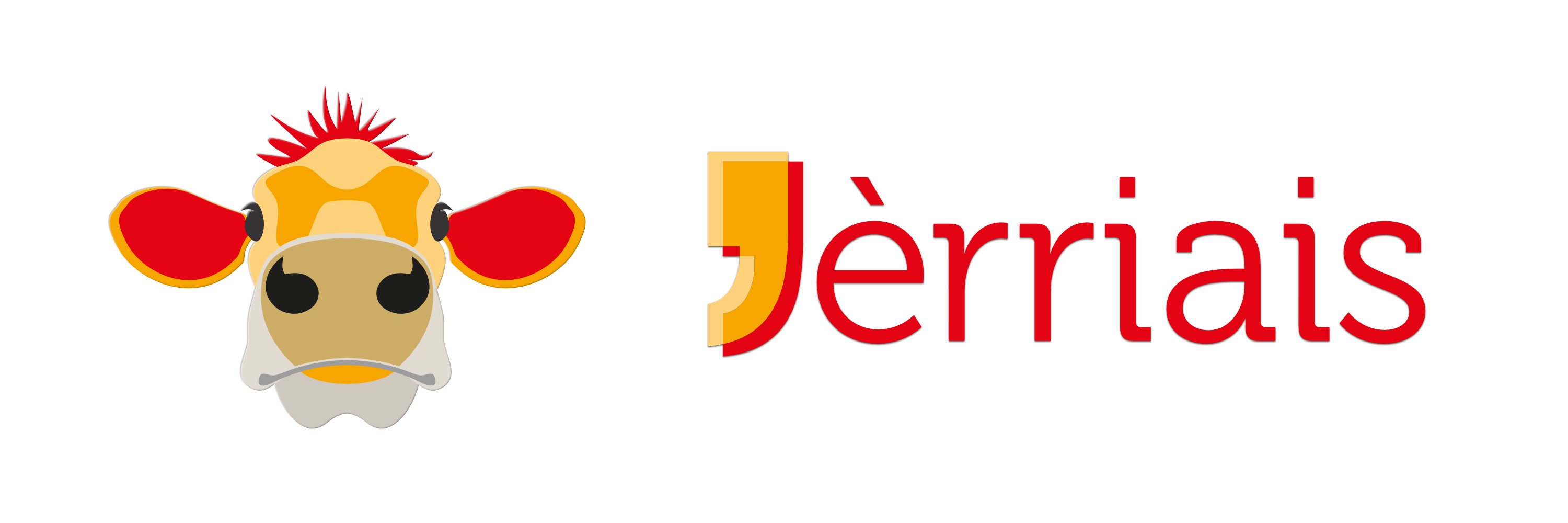 The present continuous
J’sis à liéthe
Tu’es à liéthe
Il /oulle est à liéthe
J’sommes à liéthe
Ous êtes à liéthe 
I’ sont à liéthe
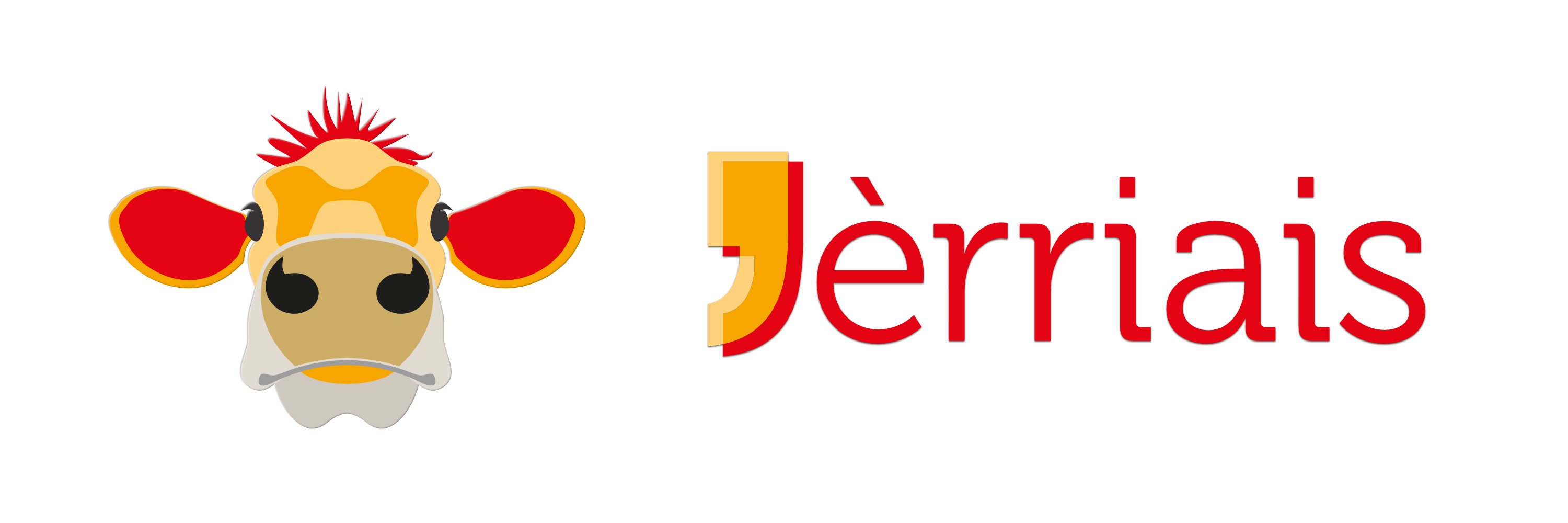 The past continuous
J’tais à liéthe
Tu ‘tais à liéthe
Il /ou ‘tait à liéthe
J’ têmes à liéthe
Ous têtes à liéthe 
I’ ‘taient à liéthe
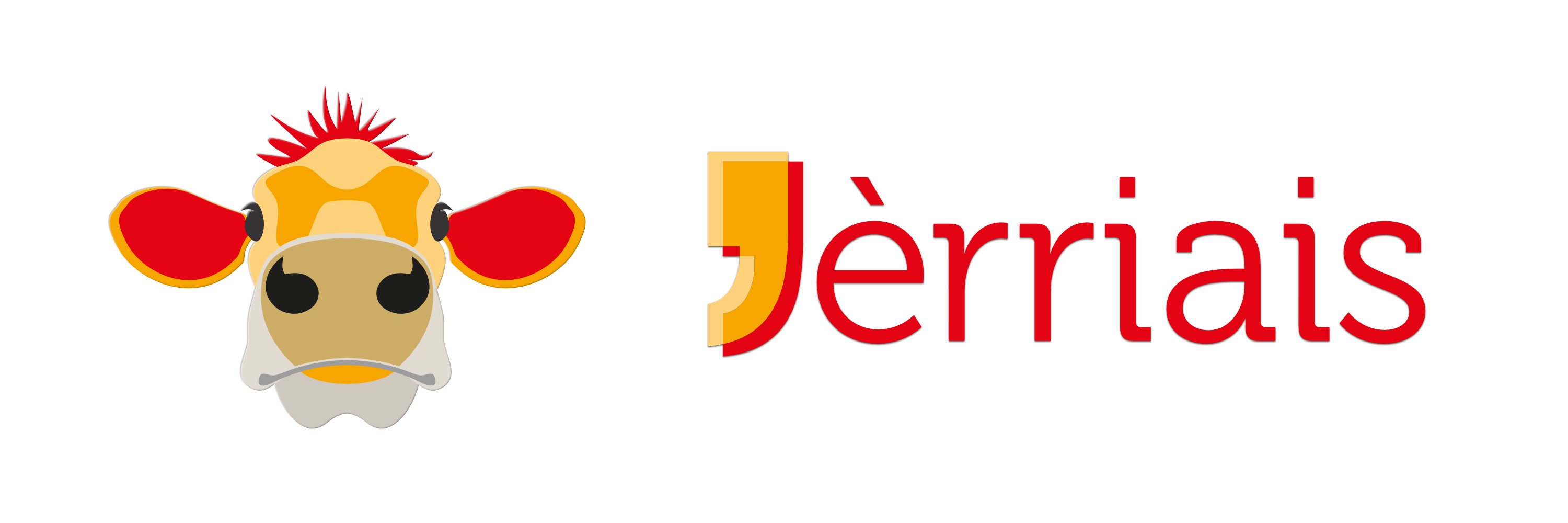 Question
Tch’est qu’ tu ’tais à liéthe lé mais pâssé?
(What were you reading last month?)
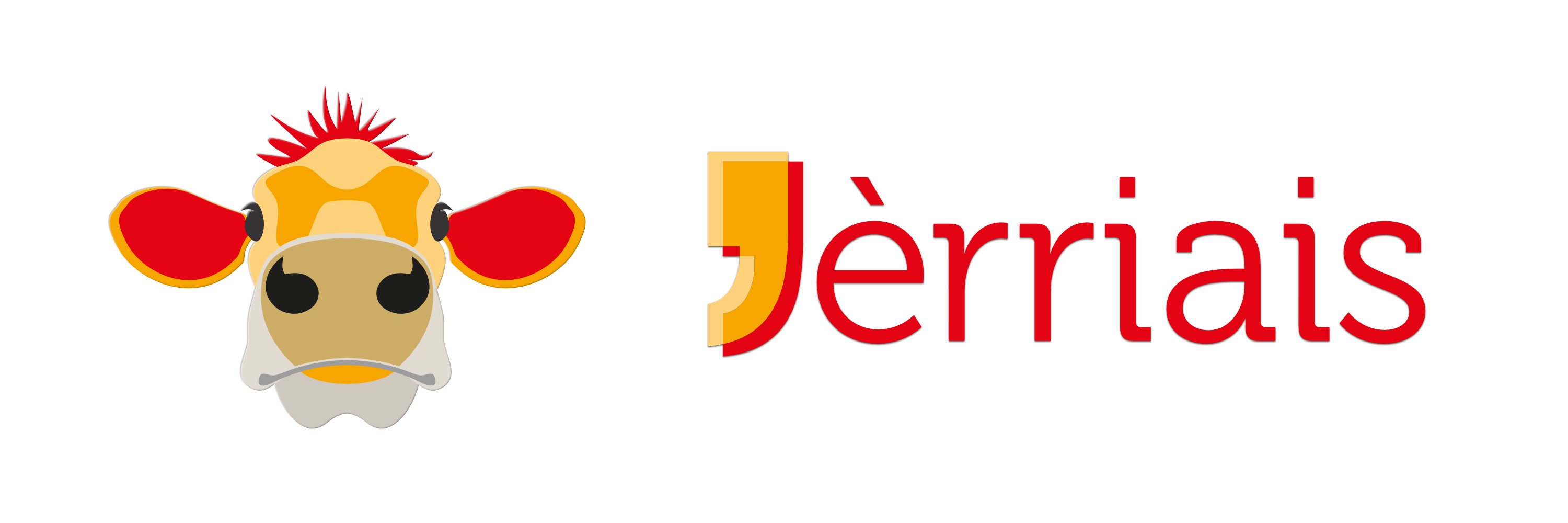